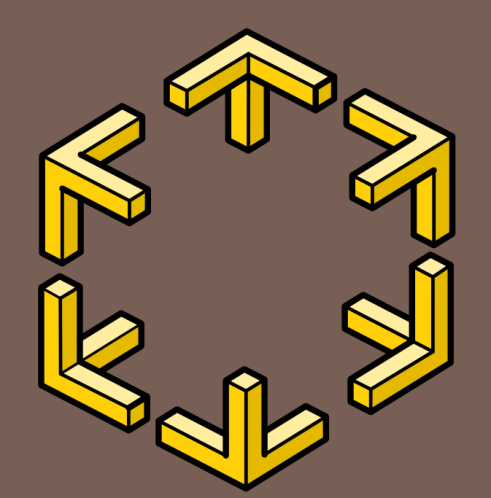 Towards a Software Transactional Memory for Graphics Processors
Daniel Cederman, Philippas Tsigas and Muhammad Tayyab Chaudhry
Overview
Software Transactional Memory (STM) has long been suggested as a possible model for parallel programming
However, its practicality is debated
By exploring how to design an STM for GPUs, we want to bring this debate over to the graphics processor domain
Introduction
Problem Scenario
Binary Tree
12
10
12
3
20
1
7
12
Problem Scenario
Binary Tree
12
17
10
12
12
3
20
17
17
1
7
?
17
Pseudocode
find position in tree;
Step 1
insert element;
Step 2
Tree might change here!
Software Transactional Memory
STMs provides a construction that divides code into transactions that are guaranteed to be executed atomically
Modified Pseudocode
atomic {
find position in tree;
Step 1
insert element;
}
Just one step!
Scenario with Transactions
Transaction A
Transaction B
10
10
20
20
12
12
12
17
17
17
Concurrent
Scenario with Transactions
Committed
Transaction B
10
10
20
20
12
17
Concurrent
Scenario with Transactions
Committed
Aborted
10
10
20
20
12
17
Concurrent
STM Design
Progress Guarantees
Lock Scheme
Lock Granularity
Log or Undo-Log
Conflict  Detection Time
…
One Lock
No concurrency
Busy waiting
Convoying
Done
yet?
Done
yet?
Done
yet?
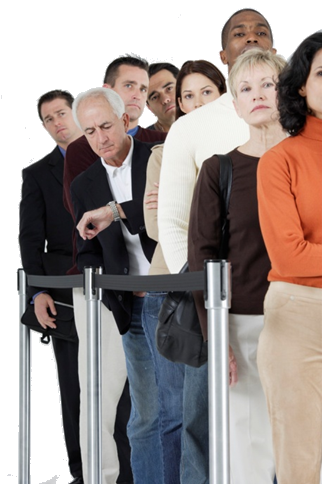 Multiple Locks
Better concurrency
Difficult
Deadlocks
Process A
Y
X
Z
B
C
A
W
Q
R
D
Process B
S
N
T
L
U
[Speaker Notes: hard to predict. often too coarse]
Dynamic Locks
Transaction Log
25
25
10
10
Read
15
25
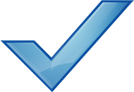 20
20
Read
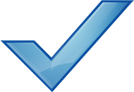 30
Read
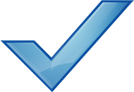 15
30
15
30
Write
25
20
Write
Two STM Designs
A Blocking STM
A Non-Blocking STM
Transactions that fail to acquire a lock are aborted
Busy waits,  but avoids deadlocks
Transactions that fail to acquire a lock can steal it or abort the other transaction
No busy wait
Based on STM by Tim Harris and Keir Fraser "Language support for lightweight transactions", OOPSLA 2003
[Speaker Notes: Two implementations that mainly differ in the progress guarantees they make]
Lock Granularity
Object
Word
Stripe



Tradeoff between false conflicts and the number of locks
Wide memory bus makes it quick to copy object
Object A
Object B
int var1;
int var2;
int var3;
int var4;
int var5;
int var1;
int var2;
int var3;
int var4;
int var5;
Log or Undo-Log
Log Changes
Log Original Content
Better with high contention
No visibility problem
Optimistic
Faster when no conflict
Problem with visibility
The visibility problem is hard to handle 
in a non-managed environment
Conflict Detection Time
Acquire locks immediately
Acquire locks at commit time
Conflicts detected early
More false conflicts
Late conflict detection
Locks are held shorter time
Holding locks longer will lead to more transactions
aborting long transactions in the non-blocking STM
CUDA Specifics
Minimal use of processor local memory
Better left to the main application
SIMD instruction used where possible
Mostly used to coalesce reads and writes
No Recursion
Rewritten to use stack
More CUDA Specifics
No Functions
Rewritten to use goto statements
Possible Scheduler Problems
Bad scheduling can lead to infinite waiting time
No Dynamic Memory during Runtime
Allocates much memory
Experiments
Experiments
Queue (enqueue/dequeue)
Many conflicts expected

Hash-map (inserts)
Fewer conflicts, but longertransactions as more itemsare inserted

Binary Tree (inserts)
Fewer conflicts as the treegrows
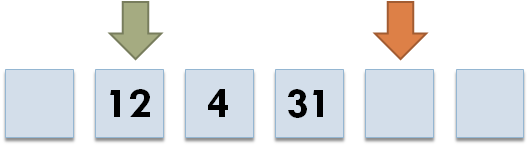 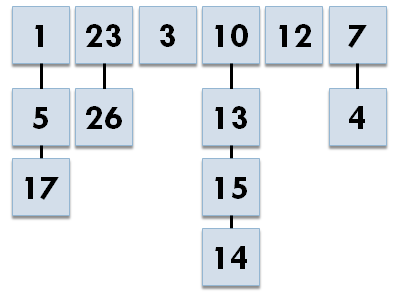 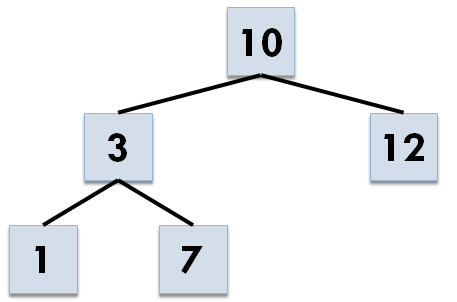 Experiments
Skip-List
Insert/Lookup/Remove
Scales similar to tree


Comparison with lock-free skip-list
H. Sundell and P. Tsigas, Scaleable and lock-free concurrent dictionaries, SAC04.
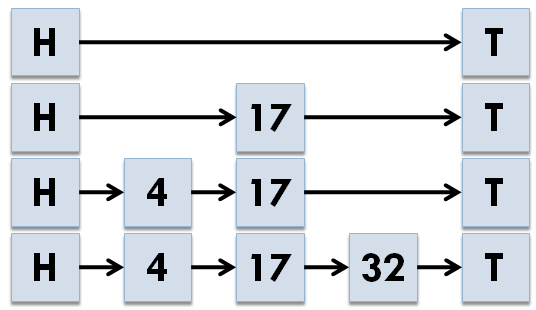 Contention Levels
We performed the experiments using differentlevels of contention
High Contention (No pause between transactions)
Low Contention (500ms of work distributed randomly)
Backoff Strategies
Lowers contention by waiting before aborted transactions are tried again
Increases the probability that at least one transaction is successful
Hardware
Nvidia GTX 280 with 30 multiprocessors
1-60 thread blocks
32 threads in each block
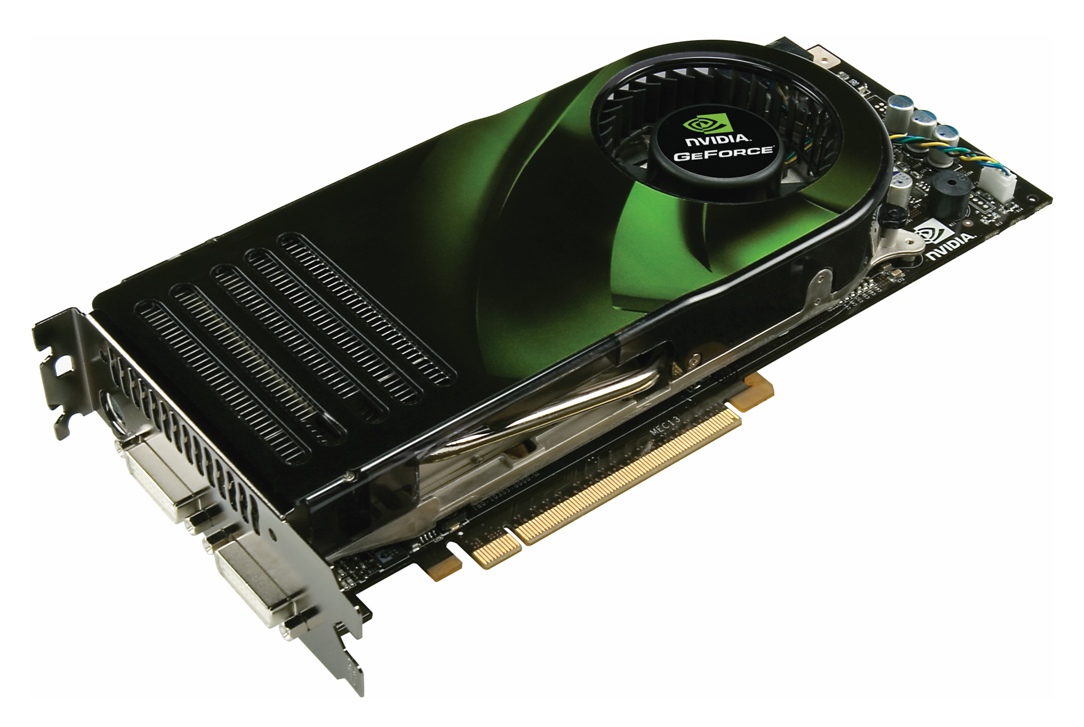 Backoff Strategy (Queue, Full Con)
[Speaker Notes: Should have the highest amount of aborted. Other less extreme, but expo is best]
Blocking Queue (Full Contention)
[Speaker Notes: Didn’t make much change in the actual result]
Queue (Full Contention)
Binary Tree (Full Contention)
Hash-map (Full Contention)
[Speaker Notes: High number of aborts]
Hash-Map Aborts (Full Contention)
Long and expensive
transactions!
Skip-List (Full Contention)
Lock-Free Skip-List (Full Contention)
Conclusion
Software Transactional Memory has attracted the interest of many researchers over the recent years 
We have evaluated a blocking and a non-blocking STM design on a graphics processor
The non-blocking design scaled better than the blocking
For simplicity you pay in performance
The debate is still open!
Thank you!
For more information:
http://www.cs.chalmers.se/~dcs